Physics 2 – Jan 31, 2020
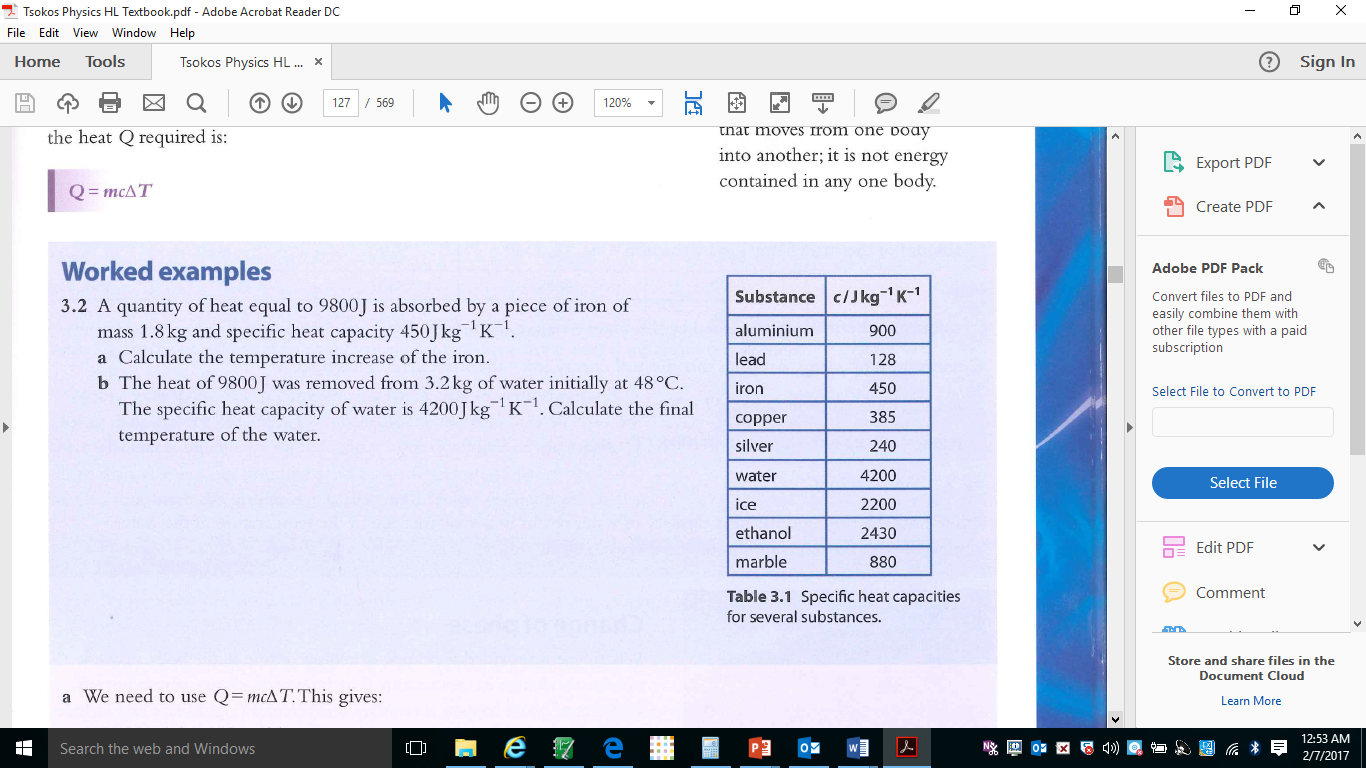 Get out p125 #1-12 for  
HMK check
P3 Challenge – When a 350. g sample of an unknown metal at 85.0C is dropped into 480. g of water initially at 20.0C, the temperature of the water rises to 24.8C. What is the heat capacity of the metal? What is the likely identity of the metal?
Physics 2 – Jan 31, 2020
Today’s Objective: 
3.1 Thermal Physics; Calorimetry
Assignment: 
Extra Calorimetry Worksheet
Agenda
Calorimetry
Homework Review
Time to work together on Extra Calorimetry WS for Answer alignment on WBs
Homework Answers
1.      a) Yes,  QC= - QH . Energy is conserved for the system. B) TC =  - TH only if the same material. Generally, the two T are probably different due to specific heat capacity differences.
2.   a)   513 J/kgC	b) same
3.    2.78 J/gC   or   2780 J/kgK  
4.    4.16 J/gC or 4160 J/kgK
5.    71.7 C  or 72 K
6. a) 116 kJ/K   b) 86.3 min
7.    34.9 g   (watch units!!)
8.    3.73 x 108J  or 373, 000 kJ
9.   a)  83.5 min    b) Assume no reflection of light energy from the ice.
10.  a) 22 kJ	b)  334 kJ    c) 41.8 kJ               d) melting needs the most energy
11.   0.111 kg   or   111 g
12.  Hint: Assume the final temperature will be greater than 30C because of the large value of Lv.    95.1C
Extra Calorimetry Problems Answers only
1.      900 J/kgK   Al
2.      42.9 kJ
3.      23.5C
4. 	  87.1 kJ
5.      52.8 kJ
6.      647 g
7.      109 J/kgK
8.       17.4 kg
9.       57.5C
10.     51.1C
11.     29.1 kg
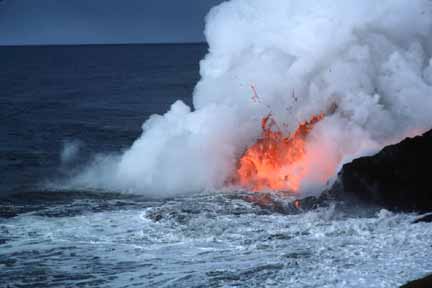 General Problem solving approach
Tables
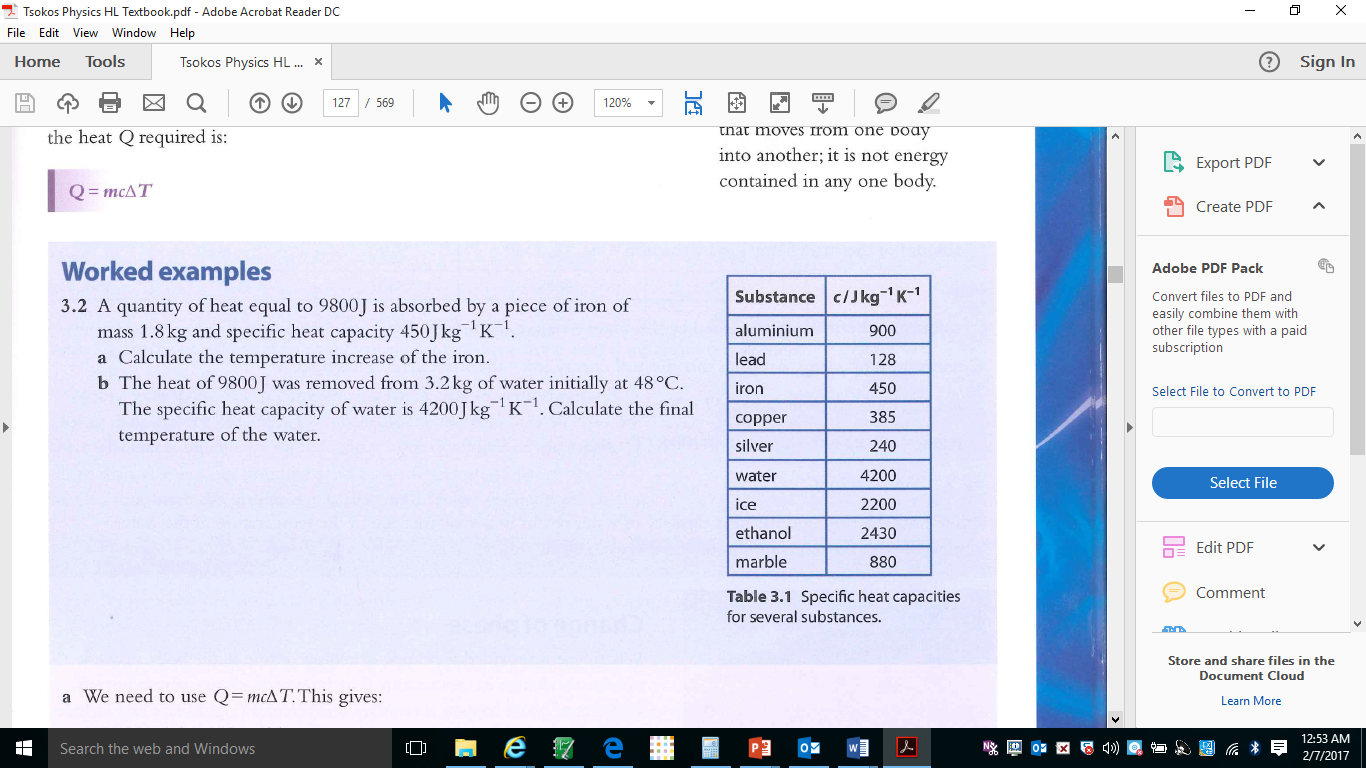 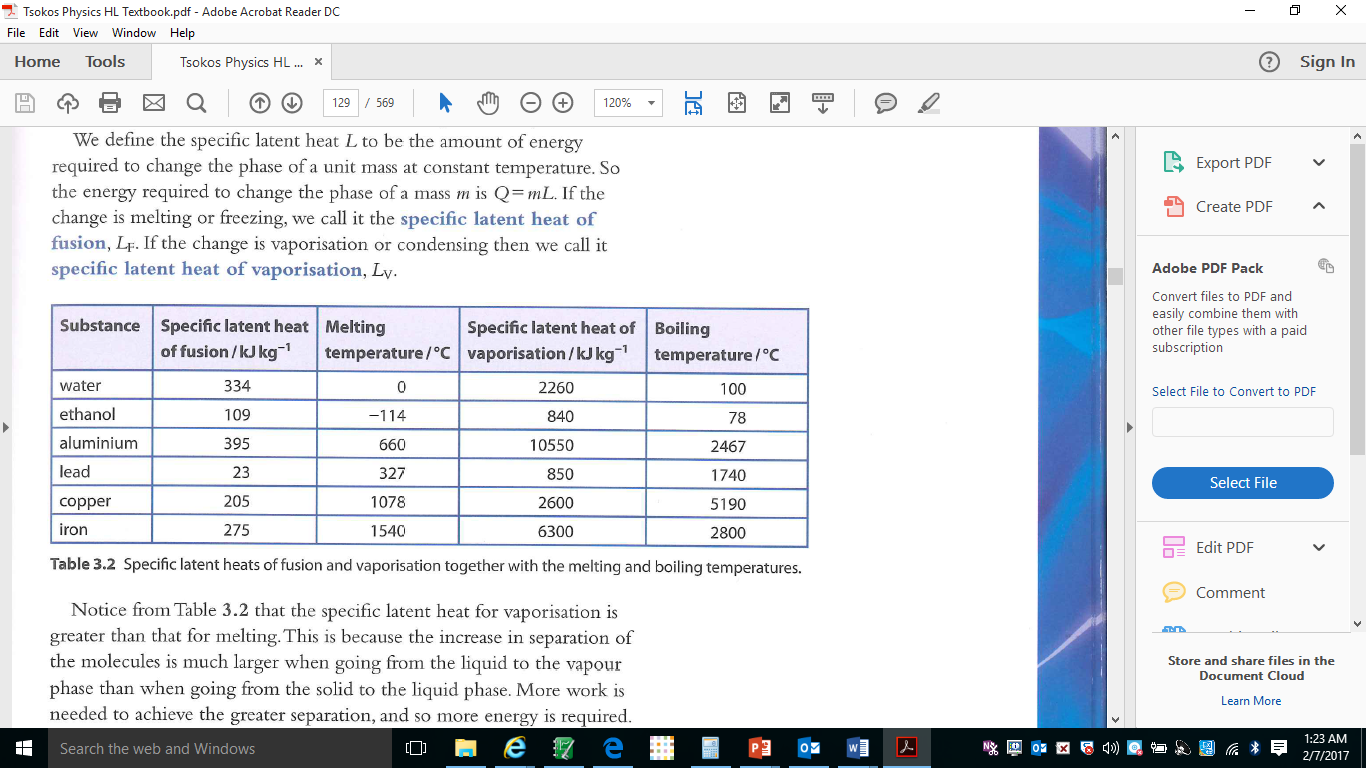 Exit Slip - Assignment
Exit Slip-  a) How much energy does it take to evaporate 5.00 g of ethanol? B) Why is an alcohol rub away to cool a heat stroke victim or a fever?
What’s Due?  (Pending assignments to complete.)
Extra calorimetry problems 
What’s Next?  (How to prepare for the next day)
Read 3.1 p116- 124 about Thermal Energy